Food Bank Against Hunger
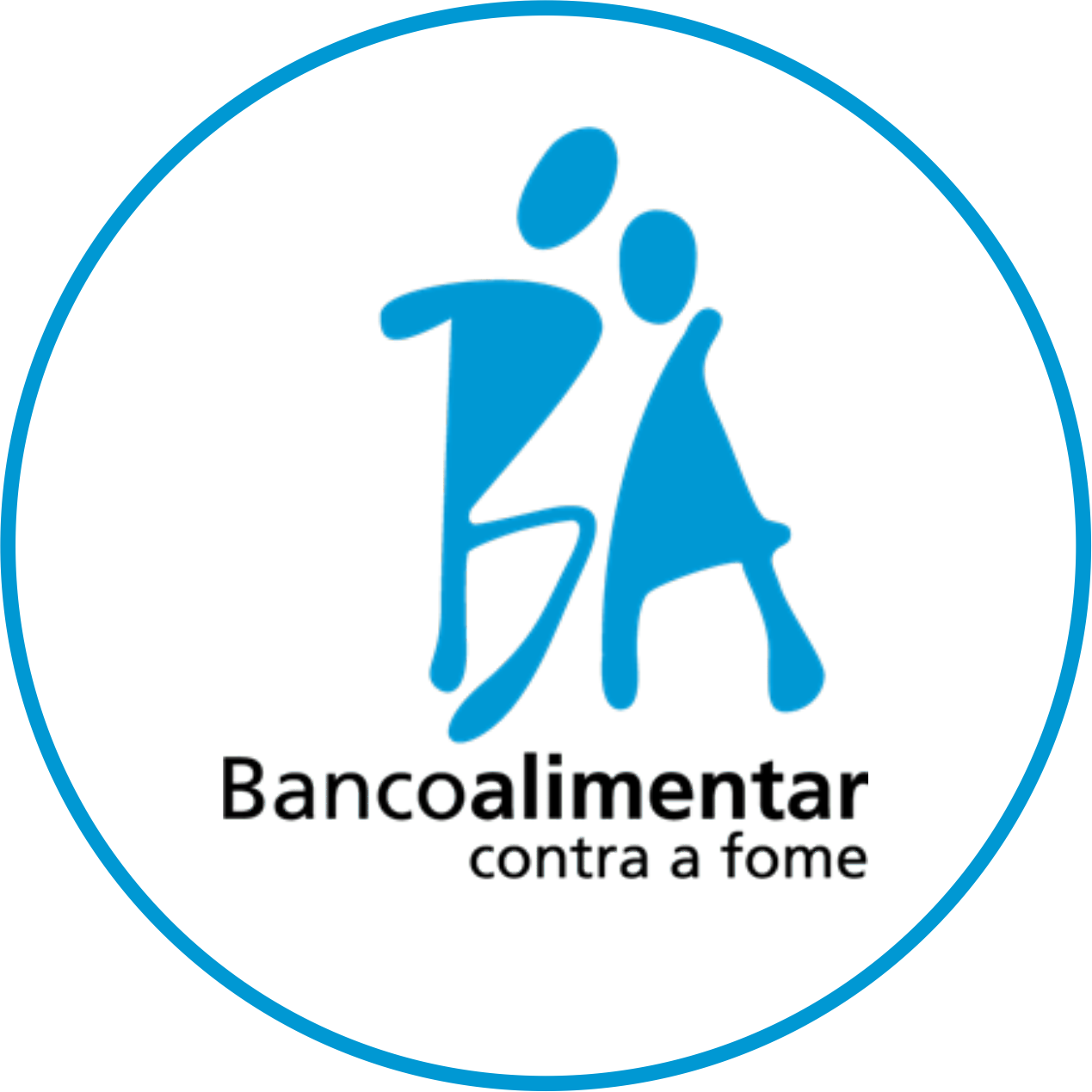 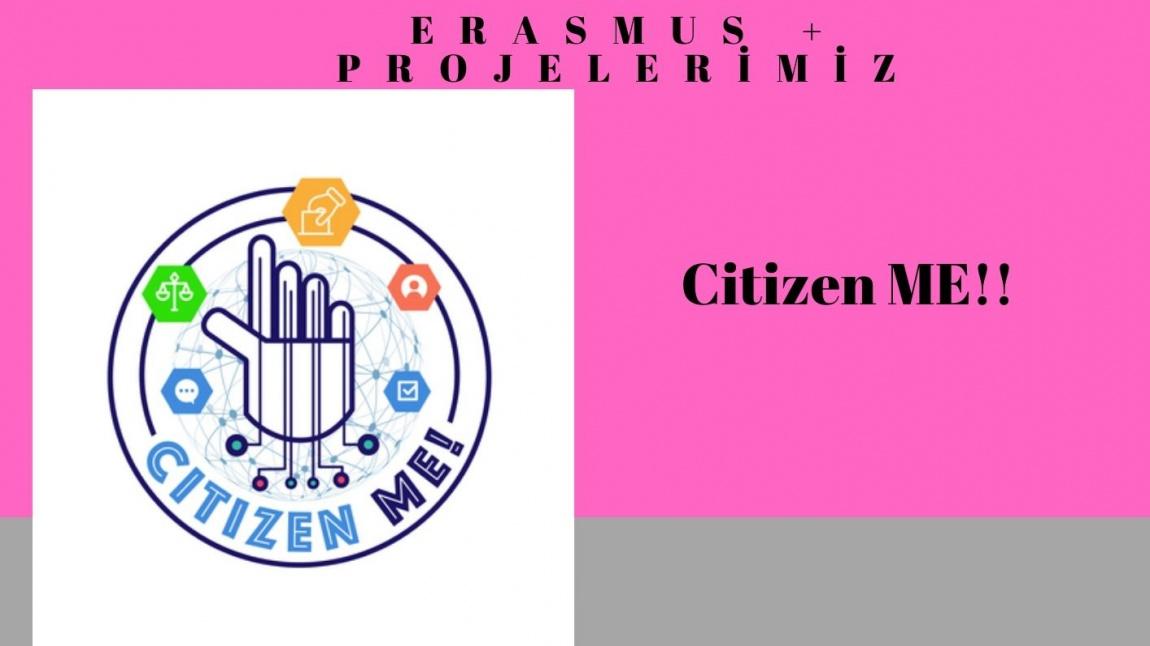 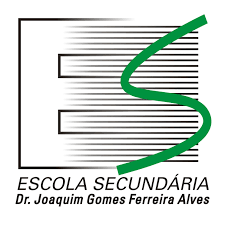 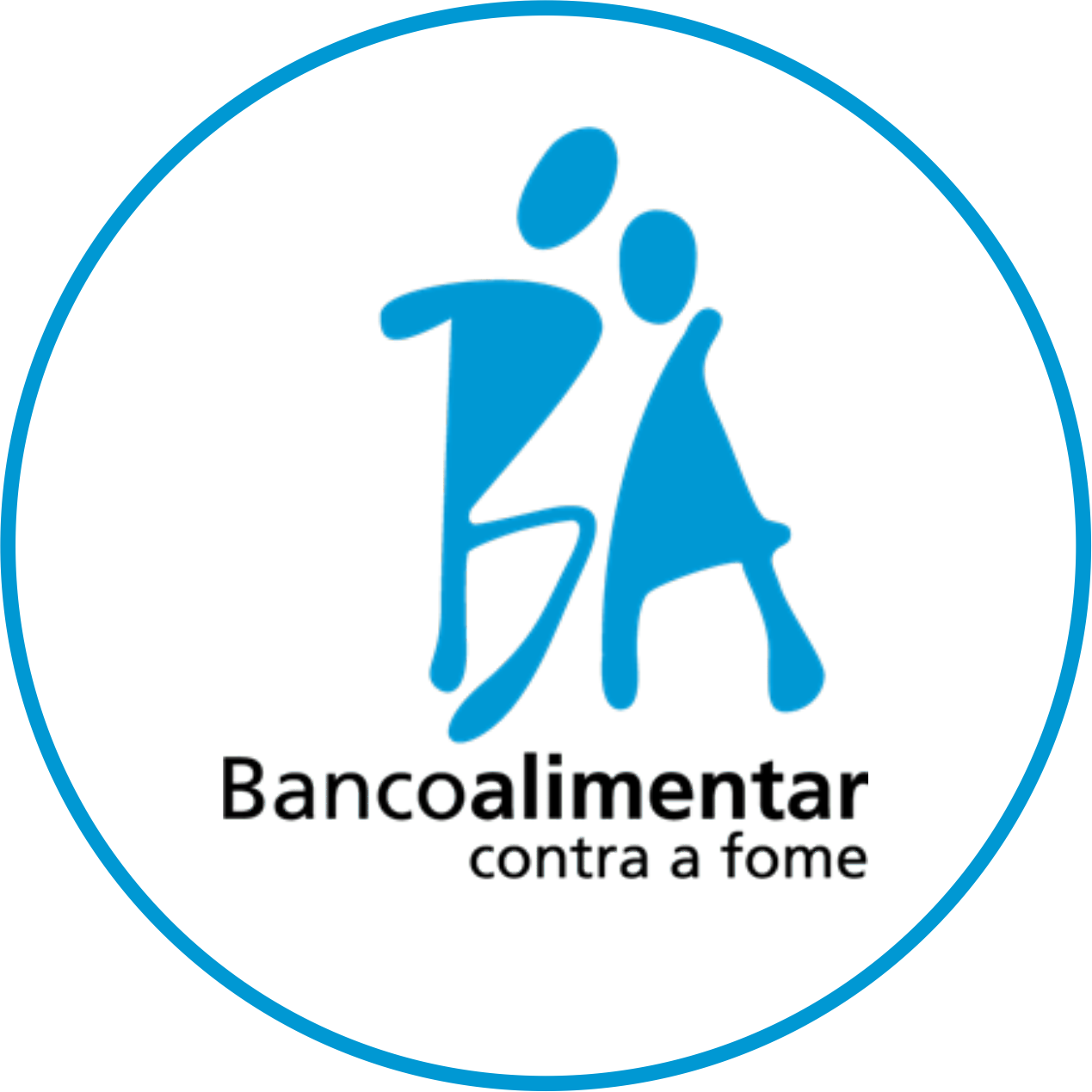 “Banco alimentar contra a fome”(Food Bank) is a non-profit organization that operates no only in several districts  around Portugal but also in Vila Nova de Gaia. Its main goal is to collect food and distribute it to people in situations of social vulnerability.
In Vila Nova de Gaia, the Food Bank has several actions to achieve its goals, such as collecting food from supermarkets, where volunteers stand at the establishments' doors asking for donations, and also through direct donations from companies and individuals. 
After collection, the food is sorted and organized at the Food Bank's own warehouses, where it is available for distribution to registered institutions.
These institutions, in turn, are responsible for distributing the food to people in need, such as low-income families, the elderly and homeless.
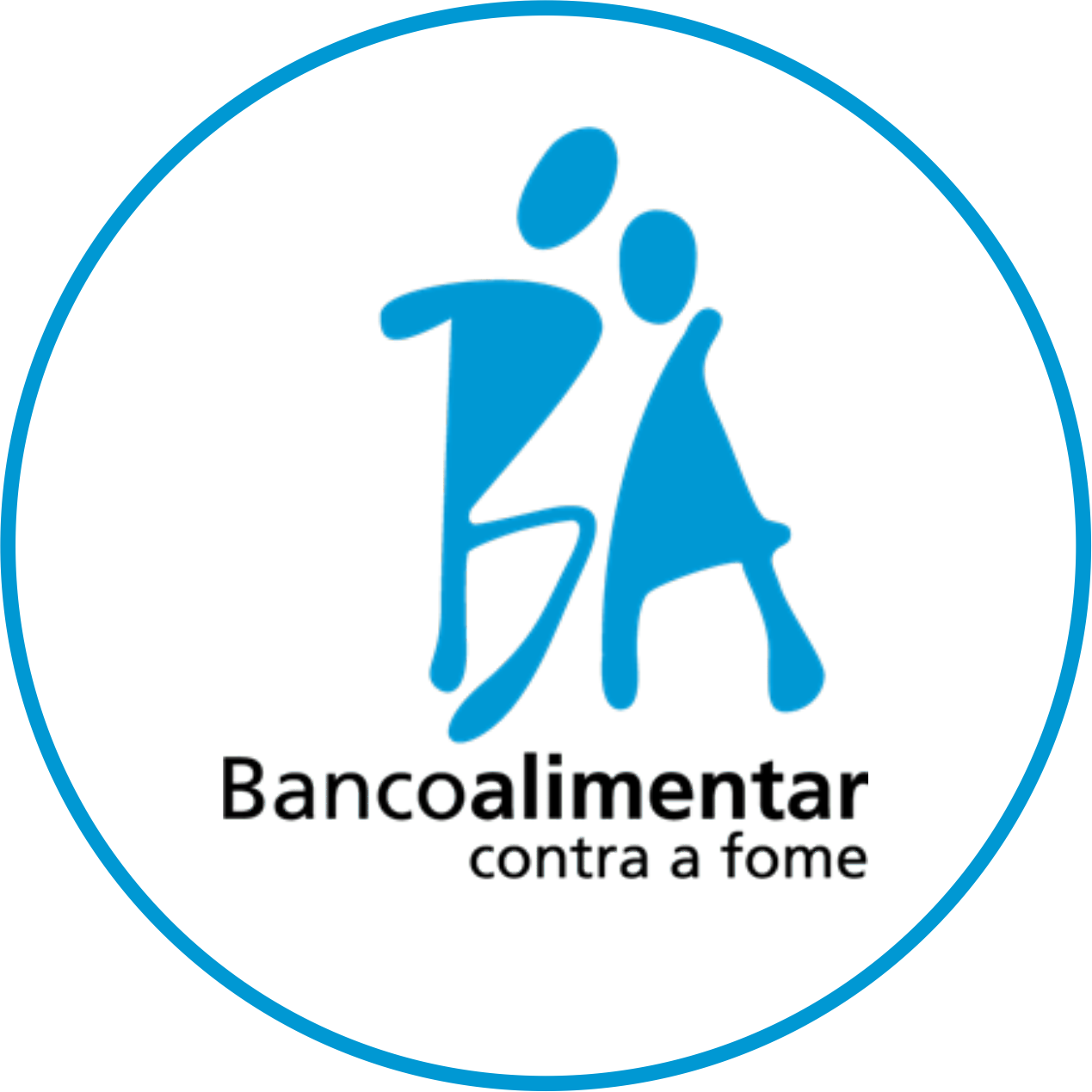 The Food Bank's work in Vila Nova de Gaia is extremely important for the city and its inhabitants, as hunger is still a reality for many people. 
In addition to helping with the food issue, the Food Bank also contributes to reducing food waste, as many foods that would be discarded are collected and distributed.
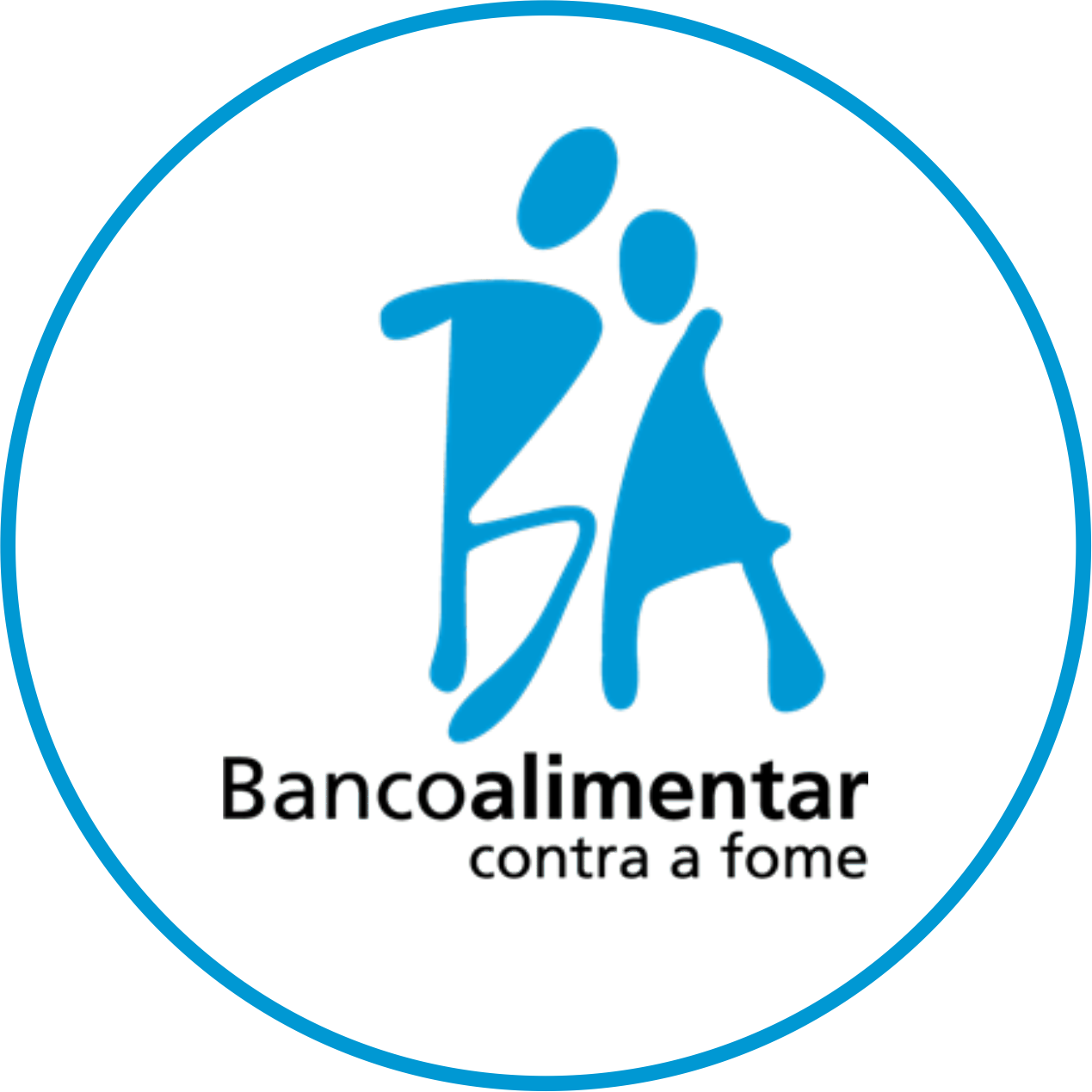 To maintain its activities, the Food Bank relies on the collaboration of volunteers, donors, and partners, who contribute financially or with food and time donations. 
If you wish to help, you can contact the organization through its official website, or even visit one of the partner supermarkets and make your donation. 
In summary, the Food Bank in Vila Nova de Gaia is an institution that plays a fundamental role in the fight against hunger and food waste, and it relies on the support of the community to continue its important mission.
Volunteering at a Supermarket
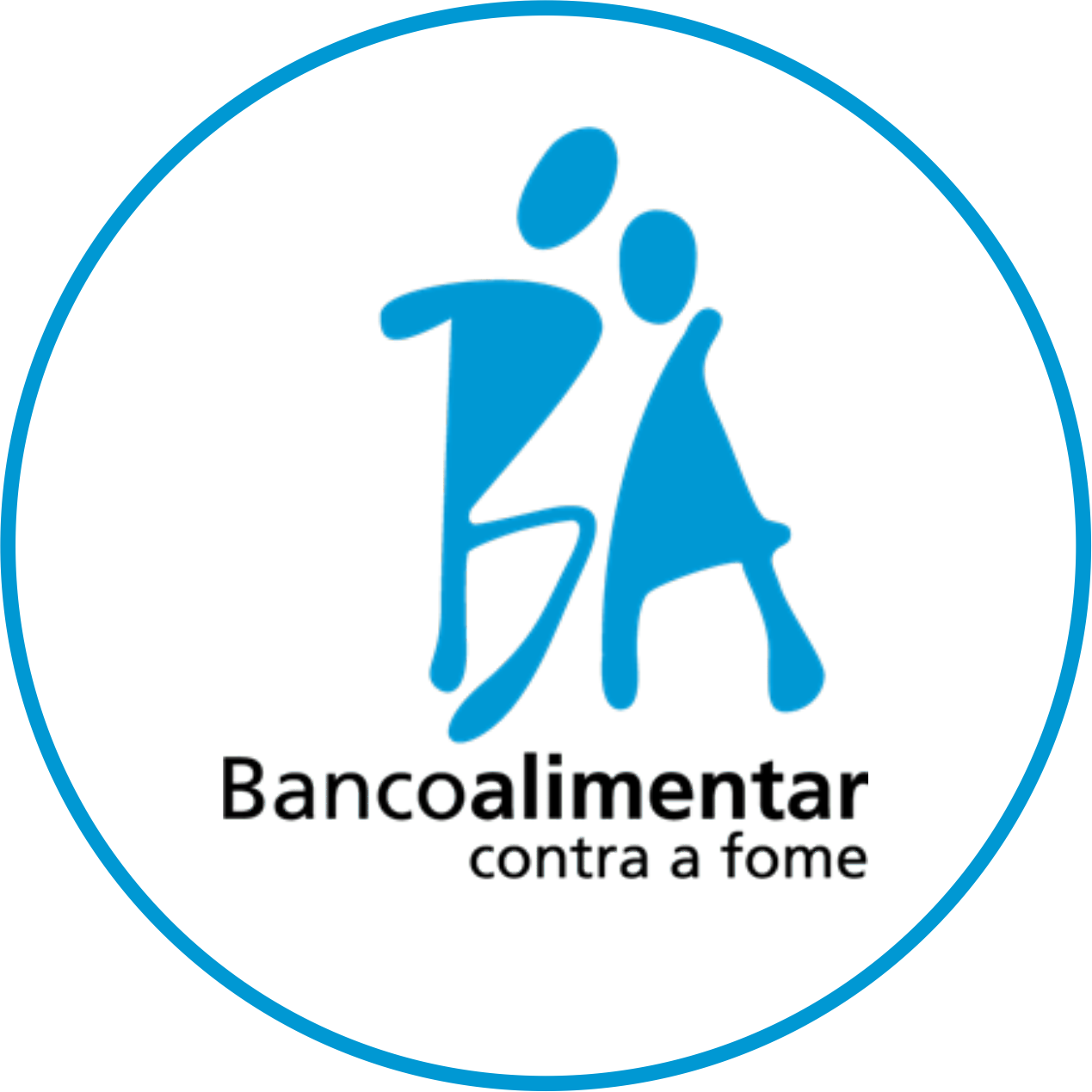 On the first weekend of May, a group of students from the "Citizen Me“ project went to “Pingo Doce” and they persuaded people to donate food to “Banco alimentar contra a fome”. We were really happy because we were able to collect food for the needed but also for our participation in "Citizen Me" project!
Volunteering at a Supermarket
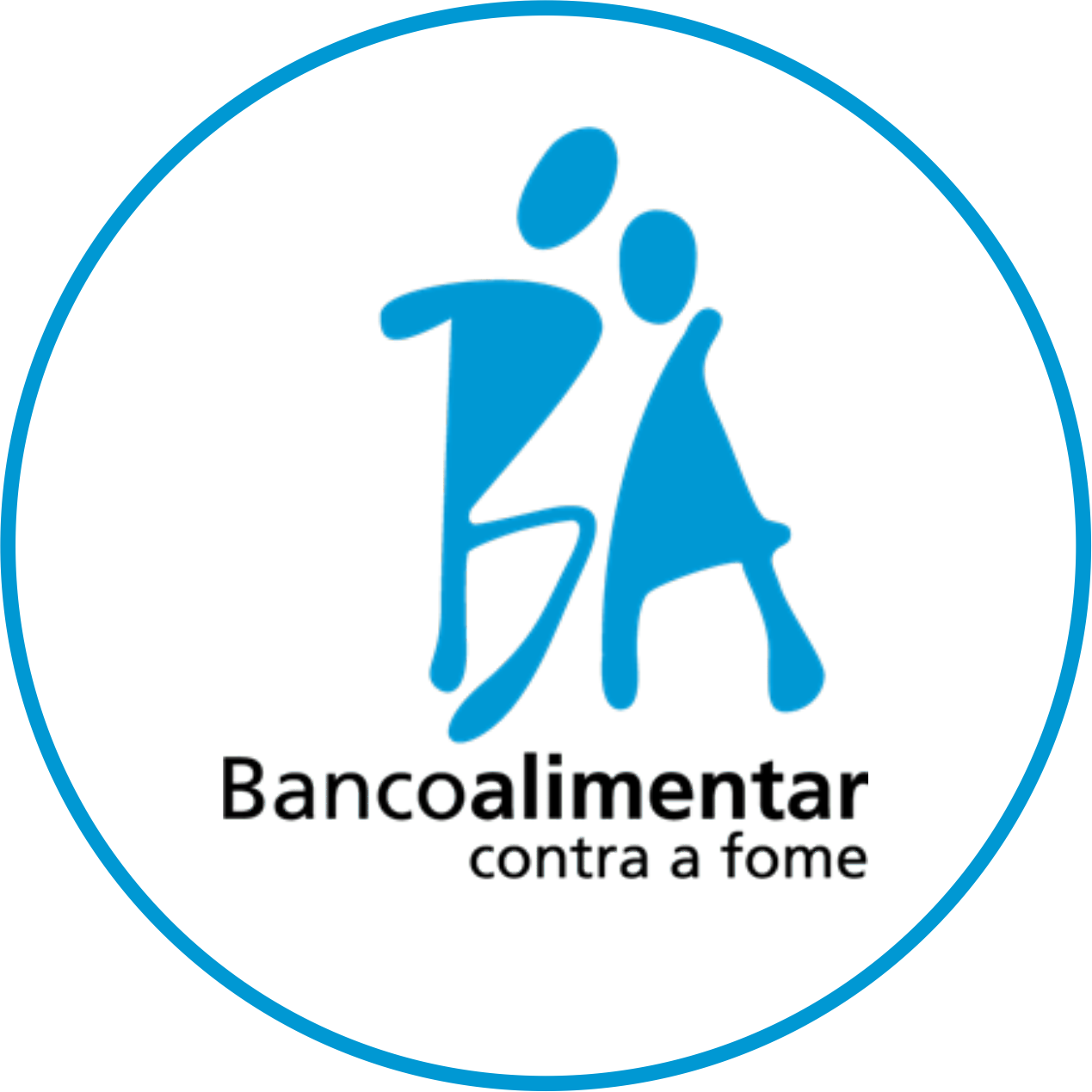 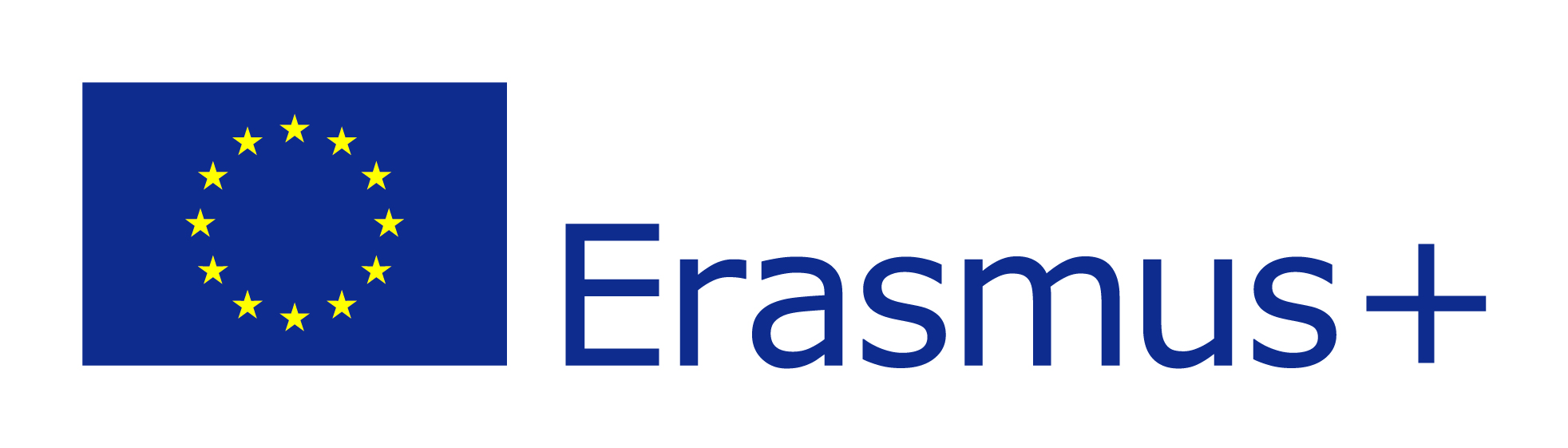